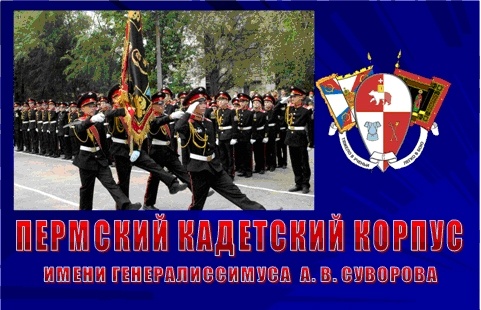 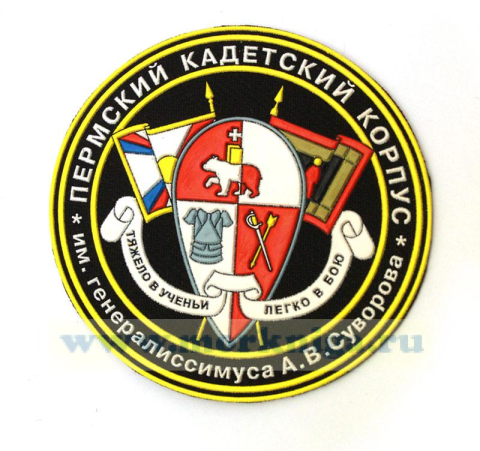 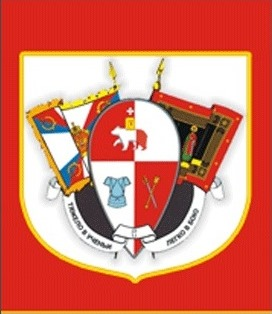 ДЕНЬ ОТКРЫТЫХ ДВЕРЕЙ
ДЛЯ ПОСТУПАЮЩИХ В 10 КЛАСС
МАОУ «ПКШ №1»
Учебный план ФГОС среднего общего образования
Направление физико-математическое.
На профильном уровне изучаются 
Физика
Математика 
Математический практикум (элективный курс)
Культура речи (элективный курс)

Направление социально-экономическое.
На профильном уровне изучаются 
Математика
Обществознание
Экономика
Право
Культура речи (элективный курс)
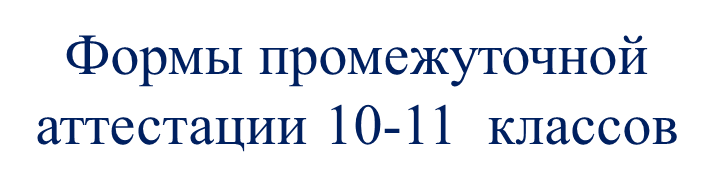 Для усиления подготовки к ГИА организованы платные образовательные услуги
Математика - «Решение нестандартных задач по математике»

Физика – «Решение нестандартных задач по физике»

Обществознание – «Основы экономики и предпринимательской деятельности»

Русский язык – «Практическая грамотность», «Грамматические нормы русского языка», «Особенности жанра сочинения-рассуждения»
Индивидуальный проект
Типы проектов:	
исследовательский,
прикладной (практико-ориентированный),
информационный,
творческий,
социальный,
конструкторский, 
инженерный.
Темы индивидуальных проектов (примеры)
Естественно-научное направление: 
«Разработка задач по математике с кадетским компонентом для 5 класса»;
«Качество воды и её влияние на организм человека»;
«Сайтостроение».

Лингвистическое направление:
«Плеоназмы в русском языке 21 века»;
«Англицизмы в современном русском языке».

Гуманитарное направление:
«По следам великого полководца А.В. Суворова»;
«Сохранение памяти о войне».

Краеведческое направление:
«Пермь именитая».
Кадетский  компонент
Воспитывающая среда
1.	Распорядок дня
2.	Правила ношения формы одежды (внешний вид)
Строй
Традиции
4.	Военно-спортивные лагеря
5.	Участие в соревнованиях и конкурсах военно-патриотической направленности
6.	Профориентация на военную службу в ВСРФ
РАСПОРЯДОК ДНЯ 
МАОУ Пермская кадетская школа № 1 на  2021-2022 учебный год


Вторник – Пятница
Примечание: 
1. 16.35-17.00 -Практическое инструктивное занятие с новым нарядом.
2. 17.00– 17.30- Прием-сдача дежурства новым и старым нарядом. 
3. 17.30-17.45- Подведение итогов со старым нарядом.
Строй
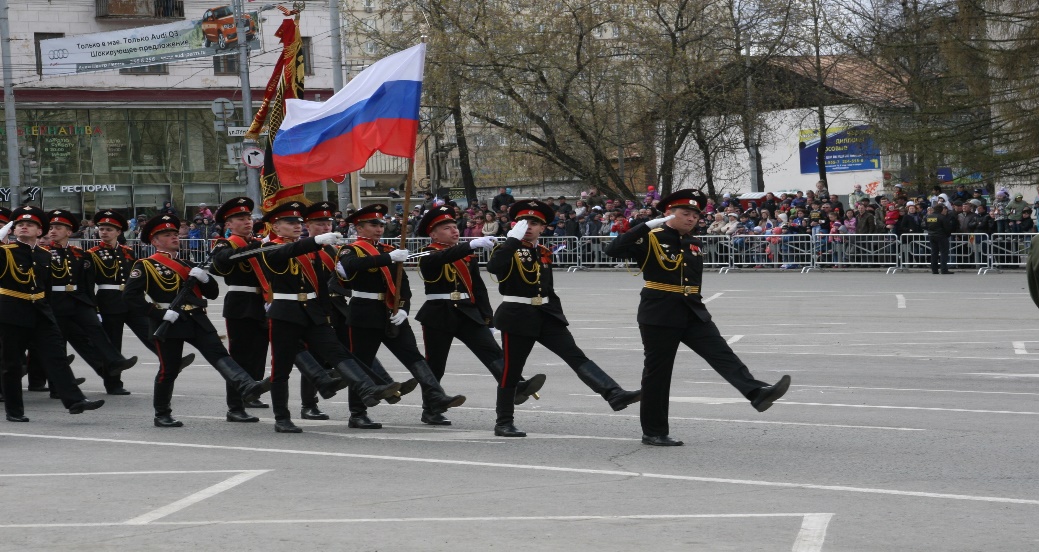 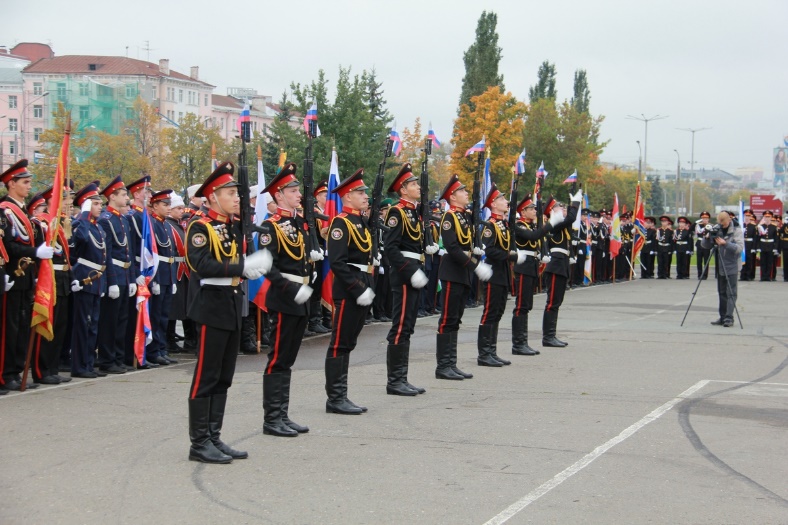 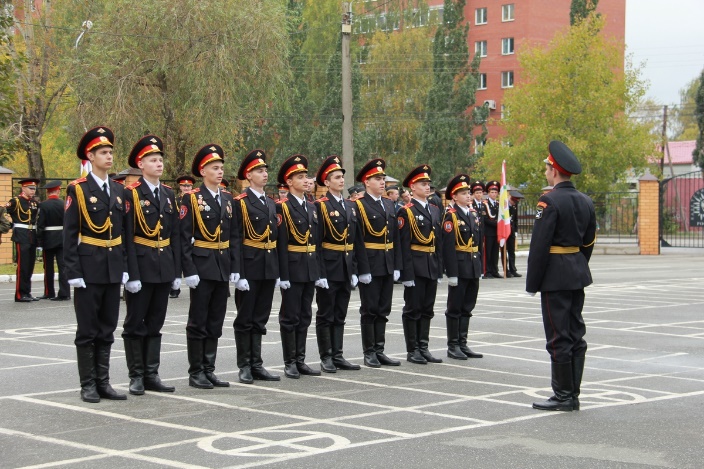 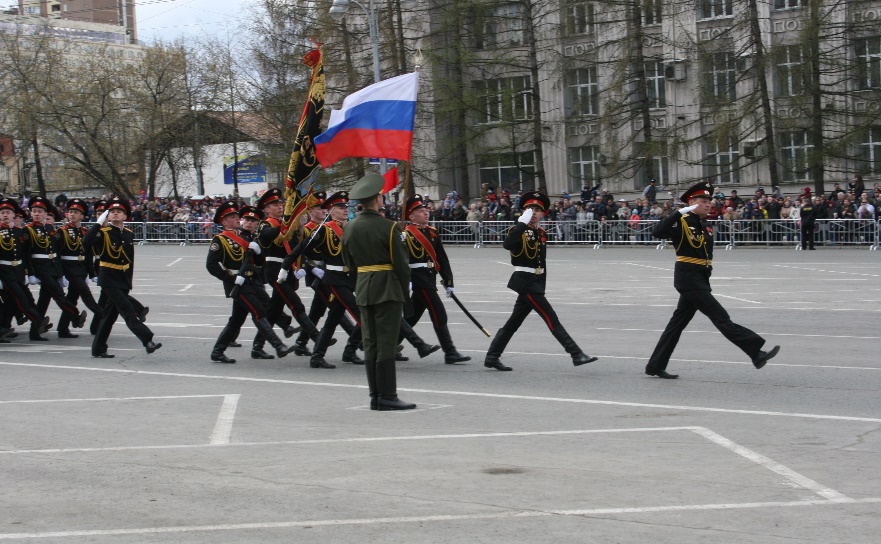 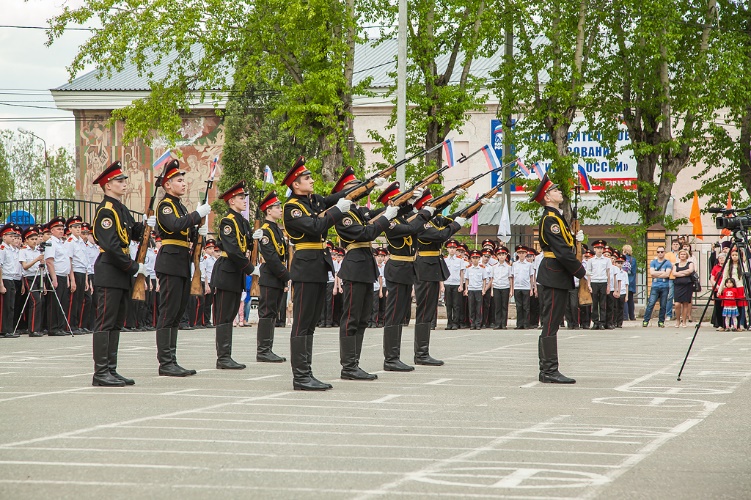 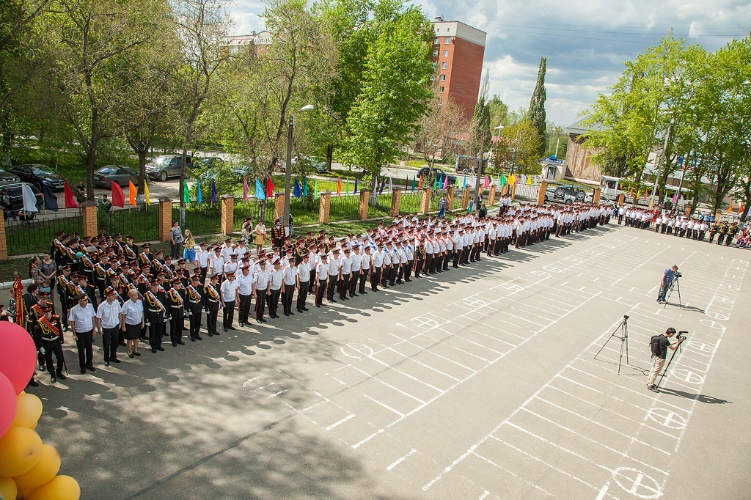 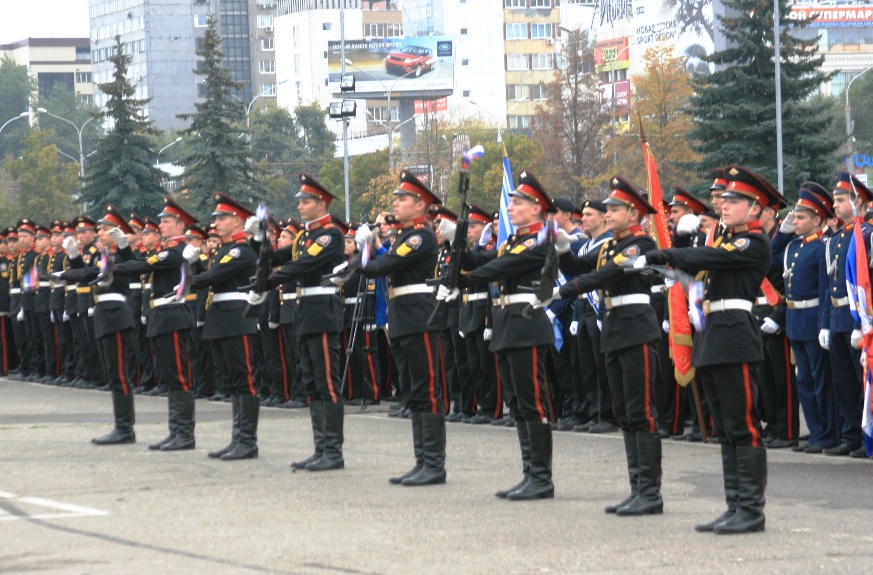 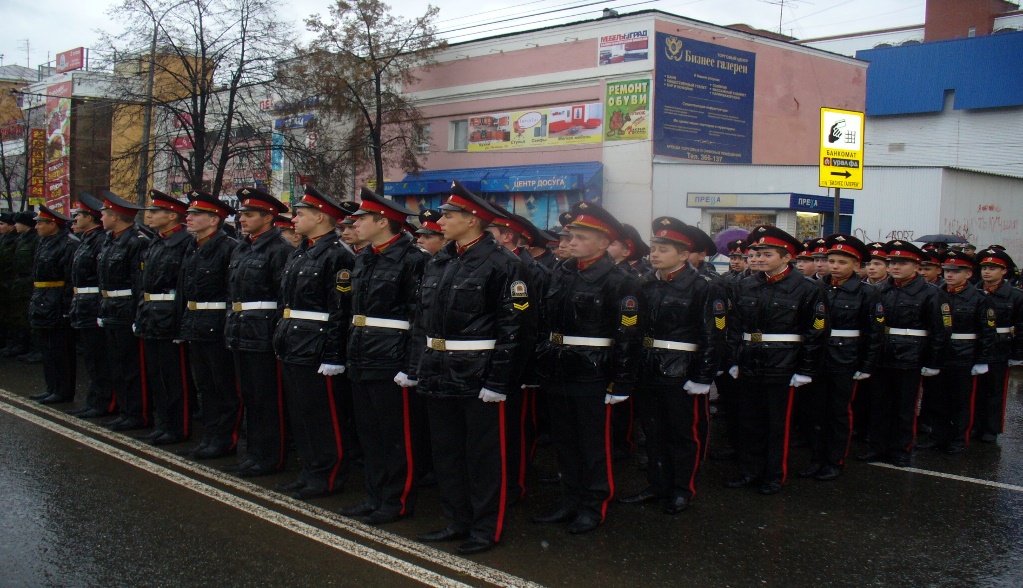 1Порядок приёма в 10 класс в МАОУ ПКШ
Средний балл за 9 класс – не менее 3,8 балла;
Участие в индивидуальном отборе в профильные группы по математике, физике, обществознанию;
Индивидуальное собеседование с обучающимися и родителями (законными представителями).
Заявления для участия в индивидуальном отборе в профильные группы в 2022 году будут приниматься с 30 мая по 14 июня. 

Даты проведения контрольных работ : 
(демоверсии на сайте школы)
24 июня,  10.00 -  математика ;
27 июня, 10.00 - физика, обществознание
Физкультура (сдача нормативов: бег 100 метров, 3000 метров, подтягивание)

 4 июля 2022 года – собеседование
 (по графику).
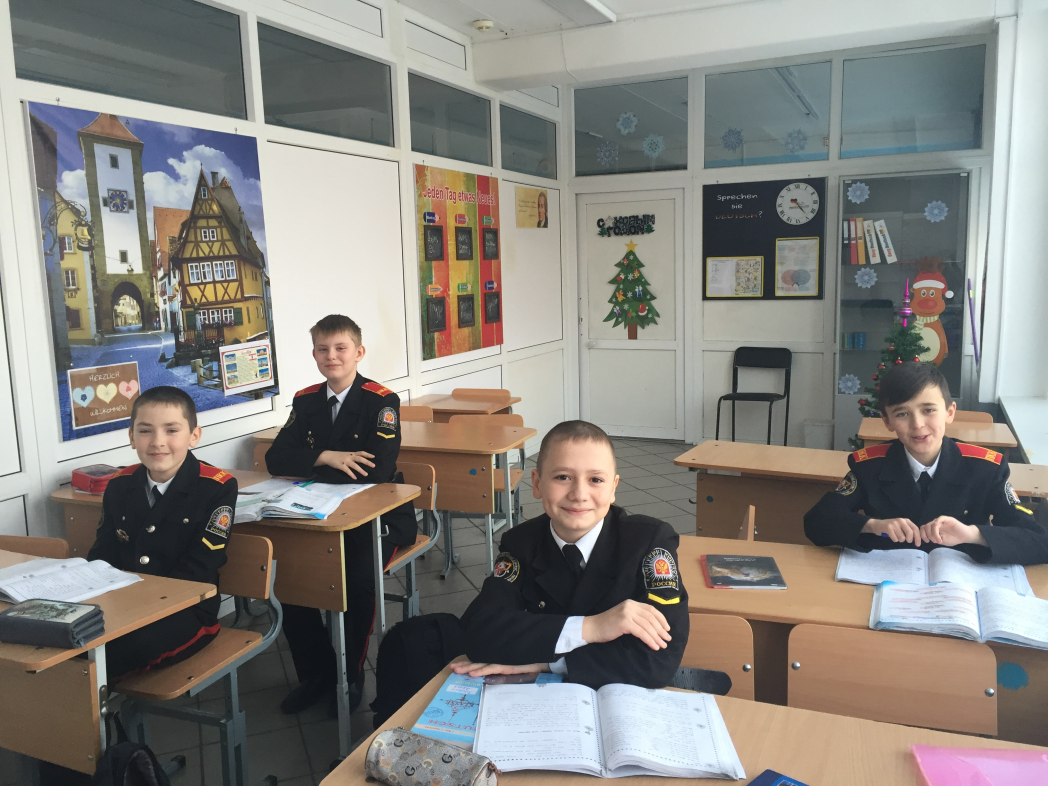